Frequent Itemsets
The Market-Basket ModelAssociation RulesA-Priori AlgorithmOther Algorithms
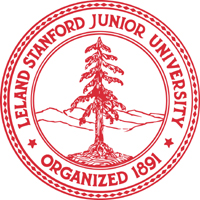 Jeffrey D. Ullman
Stanford University
The Market-Basket Model
A large set of items, e.g., things sold in a supermarket.
A large set of baskets, each of which is a small set of the items, e.g., the things one customer buys on one day.
2
[Speaker Notes: The market-basket model is essentially a representation for a many-many relationship between two concepts: items and baskets.

Click 1: On one hand, there is a large set of items.  An example is all the different items Walmart sells, of which there are hundreds of thousands.  This was the original purpose of the model – analyzing the things people bought at a store.  However, the model has many other applications, a few of which we’ll talk about shortly.

Click 2: On the other hand there is a large set of baskets.  Each basket contains a small set of items.  The original picture was that a market basket was a shopping cart – physical, not electronic – and customers would wheel their market basket up to the checkout.  The cash register would group all the items in the basket together in one bill, and that bill would be stored in the store’s computer system.  Thus, by mining the contents of the various market baskets, the store could learn what people bought together – hamburger and ketchup, for example.  That, in turn, would let the store figure out some ploys to increase sales.  Think about what a store might do to exploit this information; we’ll return to the subject shortly.]
Support
Simplest question: find sets of items that appear “frequently” in the baskets.
Support for itemset I = the number of baskets containing all items in I.
Sometimes given as a percentage of the baskets. 
Given a support threshold s, a set of items appearing in at least s baskets is called a frequent itemset.
3
[Speaker Notes: The most useful, and also most basic question to ask about data in the form of market baskets is to find those sets of items that appear in some minimum number of baskets.

Click 1: Define the support for an itemset to be the number of baskets of which that itemset is a subset.  We can give the support either as an absolute number or as a percentage of all baskets.

Click 2: The data-mining problem called frequent itemsets involves a number or percentage s, called the support threshold.  Any set of items with support at least s is called a frequent itemset.]
Example: Frequent Itemsets
, {b,c}
, {c,j}.
{m,b}
Items={milk, coke, pepsi, beer, juice}.
Support = 3 baskets.
	B1 = {m, c, b}		B2 = {m, p, j}
	B3 = {m, b}		B4 = {c, j}
	B5 = {m, p, b}		B6 = {m, c, b, j}
	B7 = {c, b, j}		B8 = {b, c}
Frequent itemsets: {m}, {c}, {b}, {j},
4
[Speaker Notes: Here’s a very simple example of data in the market-basket model.

Click 1: There are five items, milk, coke, pepsi, beer, and juice.

Click 2: The support threshold will be 3, an absolute number, not a percentage of all baskets.

Click 3:  Here are the baskets.  We’re using m for milk, c for coke, and you can probably figure out the rest.

Click 4: What are the frequent itemsets?  Almost all the singletons are frequent.  Each of the items except pepsi appears in at least three baskets.  For example, beer appears in B1, 3, 5, 7, 6, and 8 (POINT).  Pepsi, by itself, is not frequent, because it appears in only B2 and B5 (POINT).

Click 5: There are also some frequent doubletons.  For example, milk and beer appear together in the four baskets shown.

Click 6: And beer and coke also appear in four baskets.

Click 7: Finally, coke and juice appear together in three baskets.  But no other doubletons are frequent.  For example, milk and juice appear together in B2 and B6 (POINT) but in no other baskets.  Also, there are no sets of three or more that are frequent, so we are done.  We have found all frequent itemsets.  One might have included the empty set – that is surely a subset of all eight baskets.  But that fact is uninteresting and we usually ignore the empty set.]
Applications
“Classic” application was analyzing what people bought together in a brick-and-mortar store.
Apocryphal story of “diapers and beer” discovery.
Used to position potato chips between diapers and beer to enhance sales of potato chips.
Many other applications, including plagiarism detection.
Items = documents; baskets = sentences.
Basket/sentence contains all the items/documents that have that sentence.
5
Association Rules
If-then rules about the contents of baskets.
{i1, i2,…, ik} → j  means: “if a basket contains all of i1,…, ik  then it is likely to contain j.”
Example: {bread, peanut-butter} → jelly.
Confidence of this association rule is the “probability” of j given i1,…, ik.
That is, the fraction of the baskets with i1,…, ik that also contain j.
Subtle point: “probability” implies there is a
process generating random baskets.  Really
we’re just computing the fraction of baskets,
because we’re computer scientists, not statisticians.
6
[Speaker Notes: Often, the problem of finding frequent itemsets is characterized as the problem of discovering association rules.

Click 1: These are rules that say if a basket contains some collection of items, then it is also likely to contain another particular item.

Click 2: The notation for association rules that we use is shown here.  Informally, if we assert an association rule that says i1 through ik implies j, we mean that if a basket contains all of i1 through ik, then it is likely to contain j as well.

Click 3: The degree to which this event is “likely” is called the confidence of the rule – the fraction of the baskets containing i1 through ik that also contain j.]
Example: Confidence
B1 = {m, c, b}		B2 = {m, p, j}
	B3 = {m, b}		B4 = {c, j}
	B5 = {m, p, b}		B6 = {m, c, b, j}
	B7 = {c, b, j}		B8 = {b, c}

An association rule: {m, b} → c.
Confidence = 2/4 = 50%.
+

_

_                                                    +
7
[Speaker Notes: For example, here are the eight baskets we saw earlier.

Click 1: A possible association rule is this: milk and beer imply coke.

Click 2: Let’s focus on the four baskets that have both milk and beer.  We see that B1 and B6 do have coke, while B3 and B5 do not.

Click 3: Thus, two out of the four baskets with milk and beer do have coke, and the confidence of this rule is 50%.]
Computation Model
Typically, data is a file consisting of a list of baskets.
The true cost of mining disk-resident data is usually the number of disk I/O’s.
In practice, we read the data in passes –  all baskets read in turn.
Thus, we measure the cost by the number of passes an algorithm takes.
8
[Speaker Notes: We’re going to look at finding frequent itemsets in a setting where the basket data is kept in a flat file, not any sort of database system.  As I tried to argue on the previous slides, it is finding frequent itemsets that is the hard part of finding association rules.  So even if our goal is to get association rules – and in many cases we really want only the frequent itemsets anyway, not the association rules – we’re going to talk from this point only about the problem of identifying the frequent itemsets.

Click 1: We assume the data is so big that it has to be stored on disk.  Since reading data from disk often takes more time than what you do with the data once it is in maim memory, our primary goal will be to minimize the number of times each disk block has to be read into main memory.

Click 2: We’re also going to assume that the data is stored by basket, rather than by item or any stranger way.

Click 3: We’re going to have to find, for each basket, all its subsets of a particular size.  We can do that in main memory, once the basket itself is there.

Click 4: We can use k nested loops to generate all subsets of size k.  Since we assume baskets are small, and often k will be only 1 or 2 anyway, we’re not going to worry about the cost of doing this generation.   However, you should be alert to the possibility that if you were asked to generate all subsets of size a hundred thousand from a basket with a million items, you couldn’t do it.]
Main-Memory Bottleneck
For many frequent-itemset algorithms, main memory is the critical resource.
As we read baskets, we need to count something, e.g., occurrences of pairs of items.
The number of different things we can count is limited by main memory.
Swapping counts in/out is a disaster.
9
[Speaker Notes: Another nonobvious point is that for the algorithms we consider, the limiting factor is usually how much main memory is available.

Click 1: For example, it is common to have a pass where the file of baskets is read, and as we read baskets, we count all the pairs of items contained within that basket.

Click 2: We need to have a place in main memory to count each pair, so that means at least a few bytes per pair.  If we have 100,000 items, then there are five billion pairs.  At four bytes per count, that’s 20 gigs of main memory.  OK, we can do that, buy a little extra for our machine, or use several processors.  But if we have a million items, that’s half a trillion pairs, and we can’t really manage all the counts in main memory.

Click 3: And if it isn’t obvious, using disks to store the counts will not work.  The counts we have to increment are essentially random, so if even half the counts need to be on disk at any time, we have a 50% chance of needing two disk I/O’s with *every* increment.]
Finding Frequent Pairs
The hardest problem often turns out to be finding the frequent pairs.
Why? Often frequent pairs are common, frequent triples are rare.
Why? Support threshold is usually set high enough that you don’t get too many frequent itemsets.
We’ll concentrate on pairs, then extend to larger sets.
10
[Speaker Notes: I’m going to concentrate on how you find frequent pairs of items.

Click 1: Often, finding frequent items, that is, sets of size 1, or singletons, is not too hard, because there aren’t so many items that we can’t count them all in main memory as we make a pass through the baskets.  But it is also common for the number of pairs to be too large to count them all in main memory.  You might think that there are even more triples of items than there are pairs – you’d be right.  However, the algorithms we’ll cover exploit the fact that once you have the frequent pairs, you can eliminate most of the triples and not count them at all.

Click 2: One might ask why there shouldn’t be lots and lots of frequent triples.  The reason is that if we are going to bother to do a frequent itemsets analysis, we don’t want so many answers that we can’t even think about them all.  As a result, it is normal to set the support threshold high enough that it is hard for a large itemset to be sufficiently frequent.  As a result, most of the sets that meet the threshold will be singletons or doubletons.

Click 3: Bottom line is that we’re going to concentrate on algorithms for finding pairs.  The extension to larger itemsets will be given once and can be used with any of the algorithms we discuss.]
Naïve Algorithm
Read file once, counting in main memory the occurrences of each pair.
From each basket of n items, generate its n(n-1)/2 pairs by two nested loops.
Fails if (#items)2 exceeds main memory.
Example: Walmart sells 100K items, so probably OK.
Example: Web has 100B pages, so definitely not OK.
11
[Speaker Notes: Let’s start by talking about what we might call the naïve algorithm.

Click 1: We want to read the baskets in some number of passes, so why not use just one pass and count all the pairs in main memory?

Click 2: We mentioned this briefly, but just to make sure we understand what happens when we process a basket: we use a double loop to generate all pairs of items in the basket.  And for each pair, we add 1 to its count.

Click 3: This algorithm actually works, provided there is enough space in main memory to count all the pairs of items.  The number of bytes we need is roughly the square of the number of items in our data.  That is, the number of pairs of items is the number of items choose two, or approximately half the square of the number of items.  If we can count each pair in two bytes, which is possible if the threshold is no more than 2 to the 16th, then the number of bytes we need is exactly the square of the number of items.  If we need four-byte integers to count, then we need twice that square.

Click 4: And just to recall the typical numbers of items, if you are Walmart, the number of items is about 100,000, so you might be OK, but if you are dealing with items as Web pages, then you are definitely not OK.]
2 Approaches to Main-Memory Counting
Count all pairs, using a triangular matrix.
I.e., count {i,j} in row i, column j, provided i < j.
But use a “ragged array,” so the empty triangle is not there.
Keep a table of triples [i, j, c] = “the count of the pair of items {i, j} is c.”
(1) requires only 4 bytes/pair.
Note: always assume integers are 4 bytes.
(2) requires  at least 12 bytes/pair, but only for those pairs with count > 0.
I.e., (2) beats (1) only when at most 1/3 of all pairs have a nonzero count.
12
[Speaker Notes: Before we proceed, I need to talk in a little more detail about how you organize main memory to do the counting of pairs.

Click 1:  There are actually two approaches, and which is better depends on whether it is likely or unlikely that two given items EVER appear together in a basket.

Click 2: One approach is to maintain a triangular matrix.  I’ll talk about this on the next slide, but the idea is to maintain a two-dimensional array, where A[i][j] (DRAW) is only there if i<j (DRAW).

Click 3: The second approach is to keep records with three components [i,j,c], meaning that the count for items i and j is currently c.  You organize this collection of records by indexing on i and j, so, given a pair i-j, you can quickly find its record and increment its count, or just read its count if that is what you want.

Click 4: The triangular-matrix approach requires 4 bytes per pair of items.  I’m going to assume from here on that integers require 4 bytes, even though if, as we just mentioned, it is OK to keep them small, then fewer bytes could be OK.  It is even possible in some circumstances that you need more than 4 bytes, but I’m not going to worry about that case either.

Click 5: On the other hand, if we keep a table of triples, then we need 12 bytes per pair – four each for i, j, and c.  But the advantage is that a pair only needs a record if it appears in at least one basket.  As a result, the space requirement for the tabular approach is 12 bytes per existing pair, not per possible pair.]
4 per pair
1212 per point per
occurring pair
Tabular method
Triangular matrix
13
[Speaker Notes: Here’s a picture of the difference.  For the triangular matrix, you need 4 bytes per unit area of the triangle.  For the tabular method, you need 12 bytes, times the fraction of the area that represents pairs actually present.  So if more than 1/3 of possible pairs are present in at least one basket, you prefer the triangular matrix.    If you expect fewer than 1/3 of the possible pairs to be present in the data, then you should go for the tablular approach.]
One-Dimensional Representation of a Triangular Array
Number items 1, 2,…, n.
Requires table of size O(n) to convert item names to consecutive integers.
Count {i, j} only if i < j. 
Keep pairs in the order {1,2}, {1,3},…, {1,n}, {2,3}, {2,4},…, {2,n}, {3,4},…, {3,n},…, {n -1,n}.
Find pair {i, j}, where i<j, at the position:
                (i – 1)(n – i/2) + j – i
Total number of pairs n(n –1)/2; total bytes about 2n2.
14
[Speaker Notes: Now, let’s look at how we construct a triangular matrix, given that this structure is not exactly built into most programming languages.

Click 1: First of all, we’ll assume the items are represented by consecutive integers starting at 1.

Click 2: If items in your data are represented by their names, or by integers that are not consecutive, then you need to build a table to translate from an item’s name in the data to its integer.  A hash table whose key is the original name of the item in the data will do this just fine.

Click 3: We’re counting sets of two items, so we can think of each set as an ordered list of length 2.  We’ll count all i,j such that i<j.

Click 4: I want to use an order for the pairs that looks like this.  If there are n items in total, then first come the n-1 pairs whose smaller member is 1 (POINT).  These pairs are in order of their larger member.  Then come the n-2 pairs whose smaller member is 2 (POINT), again ordered by their larger member.  Then the n-3 pairs with 3 as the smaller, and so on.]
The A-Priori Algorithm
Monotonicity of “Frequent”Candidate PairsExtension to Larger Itemsets
[Speaker Notes: We’re now going to learn the basic a-priori algorithm.  Later, we’ll see some improvements to this basic idea.  The fundamental insight is monotonicity – the idea that an itemset cannot be frequent unless all its subsets are frequent.

The a-priori algorithm uses one pass for finding the frequent items, then another pass through the data for finding frequent pairs. And if we want frequent triples, we need another pass, and so on.  Each pass after the first can be thought of as having identified a small number of sets of the relevant size that might be frequent and therefore require a count.  But the power of a-priori comes from the fact that for many datasets, we can eliminate almost all sets from candidacy and thus greatly reduce the number of counts we need to maintain in main memory.]
A-Priori Algorithm
A two-pass approach called a-priori limits the need for main memory.
Key idea: monotonicity:  if a set of items appears at least s times, so does every subset of the set.
Contrapositive for pairs: if item i does not appear in s baskets, then no pair including i can appear in s baskets.
16
[Speaker Notes: We can think of the a-priori algorithm as a two-pass algorithm, since that is what it needs to find frequent pairs.  But as we just said, if you want to go past pairs to larger itemsets, then you need k passes to find frequent itemsets of size up to k.

Click 1: The monotonicity property, which a-priori exploits says that if a set of items appears in at least s baskets, then so does each of its subsets.  That should be obvious.  There are s baskets that contain all members of the set, so surely these s baskets also contain any of its subsets.  And there may be more baskets that contain the subset but not the full set.

Click 2: We actually use this definition in its contrapositive form.  For example, when we are looking for frequent pairs, the key observation is that if an item i does not appear s times by itself, then no set containing i could be frequent.  Because if, say, the set of i and j appears in s baskets, then surely i appears in all those baskets.  This is all really obvious, but it is also essential, so I want to makes sure everyone is on-board.]
A-Priori Algorithm – (2)
Pass 1: Read baskets and count in main memory the occurrences of each item.
Requires only memory proportional to #items.
Items that appear at least s times are the frequent items.
17
[Speaker Notes: On the first pass, we count the number of times each item occurs.  We want to do this in main memory, and unless the number of items is beyond billions, we can set up an integer count for each item in main memory. 

Click 1:  After the first pass, we see which items appear at least s times. These are the frequent items.

Incidentally, if all we want is to tell whether or not an item appears s or more times, then it is sufficient to count up to s and not add 1’s beyond that.  So if, say, s is 10,000, then we only need two bytes per count, regardless of how many times items might appear in the data.]
A-Priori Algorithm – (3)
Pass 2: Read baskets again and count in main memory only those pairs both of which were found in Pass 1 to be frequent.
Requires memory proportional to square of frequent items only (for counts), plus a table of the frequent items (so you know what must be counted).
18
[Speaker Notes: Now, let’s look at pass 2, where we read all the baskets from disk again.  As in the naïve algorithm, we’re going to try to count pairs in main memory.   But now, we use monotonicity so we only have to count those pairs of items both of which are among the frequent items.  So, for example, if only half the items are frequent, we need to count only ¼ of all pairs.

Click 1: The main memory we need depends on the square of the number of frequent items only.  But there is a small amount of additional main memory we need for a table that lets us know which of the items are in fact frequent.  As we read a basket from disk, we look at all its items and ignore any that are not in the table of frequent items.  From what remains, we generate all pairs and increment each of their counts.]
Picture of A-Priori
Item counts
Frequent items
Counts of
  pairs of
 frequent
   items
Pass 1
Pass 2
19
[Speaker Notes: Here’s a picture, the first of a series we’re going to use to compare different algorithms.  The rectangles each represent main memory and how it is used on each pass.  On the left we see the first pass of the a-priori algorithm.  We need space in main memory only for counts of the items.  We show it as occupying only a small fraction of main memory, because typically we will need much more main memory for the second pass.

In the second pass, we distil the item counts from the first pass down to a list of the frequent items.  This list is probably implemented as a hash table or similar structure, so given an item we can quickly tell whether it is frequent.  The rest of main memory is available for counting all the pairs of frequent items.  For a-priori to work in a reasonable amount of time, these counts must all be able to fit.  If there are still too many counts to maintain in main memory, we need to try something else – a different algorithm, splitting the task among processors, or even buying more memory.]
Detail for A-Priori
You can use the triangular matrix method with n = number of frequent items.
May save space compared with storing triples.
Trick: number frequent items 1, 2,… and keep a table relating new numbers to original item numbers.
20
[Speaker Notes: We might suppose that when you are counting only pairs of frequent items, you have to use the tabular method to store counts, since we hope that only a small fraction of the possible pairs need to be counted.  Since the numbers associated with the frequent items are not likely to be consecutive, it looks like we can’t use a triangular matrix with counts for only the pairs of frequent items.  Or if we did, we’d use just as much space as if we were counting all pairs, and we might not have that much space.

Click 1: Fortunately, there is a simple trick we can use.  We renumber the frequent items, starting at 1, and on the second pass we store a table that translates the original integers used for all items into the new numbers for the frequent items only.  This table also tells you whether an item is frequent or not, since it will not appear in the table if it is not frequent.]
A-Priori Using Triangular Matrix
For thought: Why would we even
mention the infrequent items?
Item counts
Old #’s  New #’s
        1       
        -       
       2
Counts of
 pairs of
 frequent
   items
Pass 1
Pass 2
21
[Speaker Notes: Here’s the picture of a-priori again.  We show the table on the second pass as taking more space than before, since it stores two numbers per frequent item and needs to store each item, even those that are not frequent, so we can index into the table given an old number and find either its number among the frequent items, like 1 and 3 here (POINT), or that it is not frequent, like 2 (POINT).  There are better ways to organize the table that save space if the fraction of items that are frequent is small.  For example, we could use a hash table, in which we stored only the frequent items, with the key being the old number and the associated value being the new number.

What we’re not showing is a table that all algorithms may need. One that translates from the representation of items in the raw data to the “old” numbers – the consecutive integers we use for all items.]
Frequent Triples, Etc.
For each size of itemsets k, we construct two sets of k-sets (sets of size k):
Ck  = candidate k-sets = those that might be frequent sets (support > s) based on information from the pass for itemsets of size k – 1.
Lk  = the set of truly frequent k-sets.
22
[Speaker Notes: The idea used on the second pass extends to later passes that construct larger sets.  Let’s use the term k-set for an itemset with k members.  There are two collections of k-sets associated with our effort to find all the frequent k-sets.

Click 1:  Ck is the “candidate” k-sets.  These are the sets that, based on what information we have from previous passes, might be frequent.  At least we can’t rule out the possibility of their being frequent by using monotonicity, so we have to count them.

Click 2: And then the result of the k-th pass is called Lk.  This is the subset of Ck consisting of those k-sets that are found on the k-th pass to really be frequent.]
All pairs
of items
from L1
Count
the items
Count
the pairs
To be
explained
All
items
Frequent
pairs
Frequent
items
Filter
Filter
Construct
Construct
C1
L1
C2
L2
C3
First
pass
Second
pass
23
[Speaker Notes: Here’s a picture of the full a-priori algorithm, including not only pairs, but a suggestion of the process for larger itemsets.  In fact, this is the picture for a whole family of related algorithms, where each algorithm is characterized by a different way to construct the set of candidate pairs C2.

Each pass consists of a filter step, where we look at the candidate sets for the pass and select only the frequent sets.  That is, Ck is turned into Lk.  Each pass also has a construction step, where the candidates for the next pass are constructed from the frequent sets for the current pass.  That is, on the k-th pass, Ck is constructed from L_k-1.

Click 1: We start with C1, the set of candidate singleton itemsets. These are all items, since we have no way of eliminating any items without looking at the data.

Click 2: The filter step for the first pass counts the items and finds those that are frequent.

Click 3: So the set L1 is just the frequent items.

Click 4: From L1 we construct C2, the set of candidate pairs for the second pass.  In this case, we don’t actually do anything.  The set C2 is defined implicitly from the list of items in the set L1.

Click 5: The filter step for the second pass counts all the pairs in C2.

Click 6: And the result is the truly frequent pairs of items.

Click 7: We can proceed like this.  From the frequent pairs, we construct C3, the candidate triples, by a technique we’ll describe on the next slide.  Then, we filter C3 to get L3, from that we construct C4, and so on.]
Passes Beyond Two
C1 = all items
In general, Lk = members of Ck with support ≥ s.
Requires one pass.
Ck+1 = (k+1)-sets, each k of which is in Lk.
For thought: how would you generate Ck+1 from Lk?
Enumerating all sets of size k+1 and testing each seems really dumb.
24
[Speaker Notes: We can describe the a-priori algorithm for itemsets of all sizes as an induction on k, the size of the itemsets we construct.  There is one pass for each k.

Click 1: The basis is that C1 is the set of all items.  Strictly speaking, C1 consists of all the singleton sets – each of these sets containing one of the items.

Click 2: Given the set Ck, we construct Lk by making a pass through the data and counting each set in Ck.  Those sets whose counts get up to the threshold s become members of Lk.

Click 3: The other part of the induction is how we construct C k+1 from Lk.  We look for sets of size k+1, each of whose subsets of size k, those you get by dropping one element, are in Lk.  You have to be a little careful how you organize this search.  For example, you wouldn’t want to enumerate all sets of size 4 and, for each one test if each of its four subsets of size 3 are in L3.

A better idea is to start with some set in Lk.  For example assume k=3.  We might find the set {1,3,5} is in Lk (DRAW).  Look at each item whose number is higher than any in the set, say 6 (DRAW).  This set might be in C4. We already know its subset 1-3-5 is in L3.  We have to test 1-5-6, 1-3-6, and 3-5-6 (DRAW each) for membership in L3, and only then do we put 1-3-5-6 in C4.  Then, we go on to 1-3-5-7, and so on, up to 1-3-5-n, where n is the largest numbered item.]
Memory Requirements
At the kth pass, you need space to count each member of Ck.
In realistic cases, because you need fairly high support, the number of candidates of each size drops, once you get beyond pairs.
25
[Speaker Notes: The space needed on the k-th pass is proportional to the number of sets in Ck.  In principle, there could be as many as n choose k (DRAW at bottom) candidate sets of size k, if there are n items, so the space requirement could grow painfully each time k increased.

Click 1: But in cases where this method is used in practice, the support threshold is high enough that as k increases beyond 2, the number of candidate sets that can be formed from the frequent sets of the previous pass actually decreases, not increases.  Thus, the memory requirements peak at k=2.  That’s why we concentrate on finding frequent pairs, and why the more advanced algorithms we’ll see in the next unit differ from a-priori in how they handle the pairs.]
The PCY (Park-Chen-Yu) Algorithm
Improvement to A-PrioriExploits Empty Memory on First PassFrequent Buckets
[Speaker Notes: We’re now going to learn the basic a-priori algorithm.  Later, we’ll see some improvements to this basic idea.  The fundamental insight is monotonicity – the idea that an itemset cannot be frequent unless all its subsets are frequent.

The a-priori algorithm uses one pass for finding the frequent items, then another pass through the data for finding frequent pairs. And if we want frequent triples, we need another pass, and so on.  Each pass after the first can be thought of as having identified a small number of sets of the relevant size that might be frequent and therefore require a count.  But the power of a-priori comes from the fact that for many datasets, we can eliminate almost all sets from candidacy and thus greatly reduce the number of counts we need to maintain in main memory.]
PCY Algorithm
During Pass 1 of A-priori, most memory is idle.
Use that memory to keep counts of buckets into which pairs of items are hashed.
Just the count, not the pairs themselves.
For each basket, enumerate all its pairs, hash them, and increment the resulting bucket count by 1.
27
[Speaker Notes: The essence of the PCY algorithm is to take advantage of the fact that if the set of items is modest in size we have lots of space during the first pass that we don’t seem to need.  We can, in fact, do some counting that will give us a smaller candidate set of pairs.  That will help us on the second pass, where main memory is often the critical resource, since we don’t have to store as many counts.

Click 1: What Park, Chen, and Yu suggested was that we could hash all pairs into a large number of buckets.  However, these buckets do not hold the pairs themselves, just the count of how many baskets contained pairs that hash to that bucket.  Thus, the space needed for a bucket is small.  4 bytes is surely sufficient, and we might get away with 2 bytes if the support threshold is less than 2 to the 16th.  Notice that it is not possible to store, in main memory, all the pairs themselves – we’re trying to avoid having to use some space for every possible pair in main memory.

Click 2: So on the first pass, when we read a basket, we not only increment the count for each of its items, as we did for the first pass of a-priori.  We also hash each pair that is contained in the basket.  And for each resulting bucket, we increment its count by 1.]
PCY Algorithm – (2)
A bucket is frequent if its count is at least the support threshold.
If a bucket is not frequent, no pair that hashes to that bucket could possibly be a frequent pair.
On Pass 2, we only count pairs of frequent items that also hash to a frequent bucket.
A bitmap tells which buckets are frequent, using only one bit per bucket (i.e., 1/32 of the space used on Pass 1).
28
[Speaker Notes: Let’s call a bucket “frequent” if, after the first pass, we find that its count is at least equal to the support threshold.  Now a bucket could become frequent simply because many pairs each contribute a little to its total count.  We can’t tell if that is the case, because we only had room to remember the total, not the count of each individual pair that contributed to the bucket.

Click 1: But, in the opposite case we win.  If a bucket is not frequent, then no pair that hashes to it could possibly be frequent.

Click 2: So on the second pass, we only need to count pairs that hash to a frequent bucket.  And of course the usual a-priori trick works too.  We only have to count a pair if both its members are frequent items.]
Picture of PCY
Hash table
for pairs
Item counts
Frequent items
Bitmap
Counts of
candidate
   pairs
Pass 1
Pass 2
29
[Speaker Notes: Here’s the picture of PCY I would like you to have.  On the first pass, we use a little space to count items (POINT) and the rest of the space is devoted to bucket counts (POINT).   On the second pass, we keep a table of frequent items (POINT), just as we did for the a-priori algorithm.  But we also summarize the results of hashing pairs on the first pass by what we call a bitmap (POINT).  For each bucket, there is one bit that says whether the bucket is frequent or not.  If the buckets are, say, 4 bytes, then we get a 32:1 compression, and yet we have all the information we need for the second pass: is the bucket frequent or not?

Thus, we have almost as much space, on the second pass, to count candidate pairs, as we would for a-priori.  But we hope that because the bucket counts will eliminate most of the candidates that a-priori would have to handle, there will be many fewer pairs to count on the second pass.  If that is the case, then the PCY algorithm might be able to operate in main memory on the second pass, while a-priori would run out of space or have to use disk.]
Pass 1: Memory Organization
Space to count each item.
One (typically) 4-byte integer per item.
Use the rest of the space for as many integers, representing buckets, as we can.
30
[Speaker Notes: On pass 1 we use what space we need to count occurrences of each item, just as a-priori does.  Typically, 4 bytes/item will do nicely.  But the difference is that whatever space we do not need for counting items is given over to as large a hash table as we can, where each bucket is a count, typically a 4-byte integer as well.]
PCY Algorithm – Pass 1
FOR (each basket) {
	FOR (each item in the basket)
		add 1 to item’s count;
	FOR (each pair of items) {
		hash the pair to a bucket;
		add 1 to the count for that bucket
	}
}
31
[Speaker Notes: Here is pseudocode for the first pass of the PCY algorithm.

Click 1: We read each basket once, as we would on any pass of any algorithm.

Click 2: We look at each item in the basket and add 1 to its count.

Click 3: That is just what a-priori does.  The additional work on the first pass is to look at each pair of items, hash the pair to some bucket, and increment the count for that bucket.]
Observations About Buckets
A bucket that a frequent pair hashes to is surely frequent.
We cannot eliminate any member of this bucket.
Even without any frequent pair, a bucket can be frequent.
Again, nothing in the bucket can be eliminated.
But if the count for a bucket is less than the support s, all pairs that hash to this bucket can be eliminated, even if the pair consists of two frequent items.
32
[Speaker Notes: I want to remind you of two observations about the buckets.

Click 1: First, if a pair is frequent, then the bucket it hashes to is surely frequent.  Thus, on the second pass, the bit in the bitmap for that bucket will be 1, and we will surely maintain a count for this pair.  Unfortunately, there may be many infrequent pairs that hash to the same bucket.  These might be counted on the second pass as well.  We can hope that at least one member of the pair is not a frequent item, because that will inhibit us from counting the pair on the second pass.  But sometimes, you will have a pair that is not frequent, but both of its items are frequent and it hashes to a frequent bucket.  That pair will be counted on the second pass, even though it is not frequent.

Click 2: It is also possible that a bucket will be frequent but there is no frequent pair hashing to the bucket.  Remember each bucket’s count is the sum of the counts of ALL the pairs that hash to it.  But the only time that we have to count a pair on the second pass, and that pair turns out not to be frequent, is when the pair consists of two frequent items, and, for one of the two reasons just discussed, its bucket turns out to be frequent.]
PCY Algorithm – Between Passes
Replace the buckets by a bit-vector (the “bitmap”):
1 means the bucket is frequent; 0 means it is not.
Also, decide which items are frequent and list them for the second pass.
33
[Speaker Notes: After pass 1, we set up pass 2 by doing the following.

Click 1: We construct the bitmap from the buckets.  The bitmap has one bit for each bucket, in order, so we can easily look up the bit that corresponds to a given hash value.  1 means the bucket was frequent, and 0 means it was not.

Click 2: As discussed, if buckets are 4-byte integers, then we get 32:1 compression when we replace the buckets by the bitmap.

Click 3: and as in the a-priori algorithm, we need to create a list of the frequent items, to use on the second pass.]
PCY Algorithm – Pass 2
Count all pairs {i, j} that meet the conditions for being a candidate pair:
Both i and j are frequent items.
The pair {i, j}, hashes to a bucket number whose bit in the bit vector is 1.
34
[Speaker Notes: Our job on pass 2 is to count the candidate pairs.  In the PCY algorithm, in order to be a candidate pair, {i,j} must satisfy two different conditions.

Click 1: Both i and j must have been found frequent on the first pass.  For a-priori, this is the only condition, and all pairs satisfying it are candidates.

Click 2: But the new condition is that the pair itself must hash to a bucket that was found frequent on the first pass.  It is easy to see that if the pair {i,j} really is frequent, then both these conditions must be satisfied, so this pair will be counted.  Condition (1) follows from monotonicity.  Condition 2 is satisfied because the count of a bucket is the sum of the counts of all the pairs that hash to it.  That count cannot be smaller than any of the individual counts.]
Memory Details
Buckets require a few bytes each.
Note: we don’t have to count past s.
If s < 216, 2 bytes/bucket will do.
# buckets is O(main-memory size).
On second pass, a table of (item, item, count) triples is essential.
Thus, hash table on Pass 1 must eliminate 2/3 of the candidate pairs for PCY to beat a-priori.
35
[Speaker Notes: We expect that each bucket requires only a small number of bytes.  4 is almost sure to be enough, and in many cases we can get by with 2 bytes per bucket.  The reason is that it is sufficient to count up to the support threshold s.  Even though we said we should always increment the count when a pair hashes to the bucket,  What we really want to do is, if the current count is less than s, then increment the count; otherwise leave the count at s.

The number of buckets will be some reasonable fraction of the size of main memory, typically almost a half or a quarter.  The only time that would not be true is if there were so many different items that we needed all or most of main memory just to count them.  In that case, we could not use the PCY algorithm.

Click 1: When we count pairs on the second pass, we have to use the tabular method. The problem is that the pairs that are eliminated because they hash to an infrequent bucket are scattered all over the place, and cannot be organized into a nice triangular array.

Click 2: As a result, we should not use PCY unless we can eliminate at least 2/3 of the candidate pairs, compared with a-priori.]
More Extensions to A-Priori
The MMDS book covers several other extensions beyond the PCY idea: “Multistage” and “Multihash.”
For reading on your own, Sect. 6.4 of MMDS.
Recommended video (starting about 10:10): https://www.youtube.com/watch?v=AGAkNiQnbjY
36
All (Or Most) Frequent Itemsets In < 2 Passes
Simple AlgorithmSavasere-Omiecinski- Navathe  	(SON) AlgorithmToivonen’s Algorithm
[Speaker Notes: Each of the algorithms we covered in the previous discussion – PCY, Multistage, and Multihash -- can be extended to find frequent itemsets of size greater than two.  The extension is just like what we discussed for a-priori.  We therefore need one more pass each time we increase the size of the itemsets by 1.  That can be painful if there are some really large, frequent itemsets.

An alternative is to compress all the work into one or two passes.  But we have to give up something.  We’ll start with a simple algorithm that is approximate.  It may have both false positives and false negatives, but if the data cooperates, there will not be many of either.

The algorithm which we’ll abbreviate as SON (I’ll let you read the names of the authors) (POINT) does a little better.  It needs only two passes, but works only if the number of candidate sets it creates can be counted in main memory.

Then, we’ll talk about Toivonen’s algorithm.  This algorithm works in two passes; in fact it’s only one full pass and a little more.  It has neither false positives nor false negatives.  But what happens is that there is some probability it will throw up its hands and not give any answer at all.  In that case, we can rerun the algorithm, and eventually get the right answer.  The expected number of passes is low, but there is no guarantee of ever finishing.]
Simple Algorithm
Take a random sample of the market baskets.
Do not sneer; “random sample” is often a cure for the problem of having too large a dataset.
Run a-priori or one of its improvements (for sets of all sizes, not just pairs) in main memory, so you don’t pay for disk I/O each time you increase the size of itemsets.
Use as your support threshold a suitable, scaled-back number.
Example: if your sample is 1/100 of the baskets, use  s/100 as your support threshold instead of s.
38
[Speaker Notes: What we refer to as the “simple algorithm” is nothing more than random sampling.  We choose some set of the baskets, not more than will fill perhaps half the main memory.

Click 1: Then we run one of the algorithms we just discussed on the sample.  But we do everything in main memory.  We can make any number of passes over the sample without using any disk I/O’s, because the sample is in main memory.  We use the available main memory to count the candidate pairs for each size of itemset.  The problem with this algorithm is that we may not be able to afford much main memory to hold the sample baskets, or else we will not be able to store all the counts we need in main memory as well.  And the smaller the sample, the less accurate the results will be.

Click 2: There needs to be an adjustment to the threshold.  If we state the threshold as a percentage, then we can use that percentage on the sample.  But if the threshold is an absolute number s, then we have to scale back s in proportion to the size of the sample.  So if the sample is 1% of the baskets, the proper threshold to use is s divided by 100.  It should be apparent that whenever we use a sample, we’ll get some itemsets that are frequent in the sample but not in the whole, and we’ll get some itemsets that are frequent in the whole but not the sample.  The larger the sample, the less likely that is.  And no matter what the sample size, the most likely errors will be for itemsets whose support is very close to s.  Thus the errors are less important than they would be if very frequent itemsets were declared infrequent, or very rare itemsets were declared frequent.]
Simple Algorithm – Option
Optionally, verify that your guesses are truly frequent in the entire data set by a second pass.
But you don’t catch sets frequent in the whole but not in the sample.
Smaller threshold, e.g., s/125 instead of s/100, helps catch more truly frequent itemsets.
But requires more space.
39
[Speaker Notes: Notice that when we sample, we don’t even have to look a the entire dataset, so in a sense, the simple algorithm is less than one pass.  However, we can eliminate false positives by making an additional full pass.  In that pass, we count all the itemsets that were found frequent in the sample, and we discard those that are not frequent in the whole.

Click 1: This pass will not catch false negatives, since we don’t know to count them.

Click 2: One way we can avoid most false negatives is to lower the threshold on the initial pass.  For example, if the sample is 1%, use s/125 rather than s/100, so that it is easier for itemsets to be regarded as frequent in the sample.  But then, on the full pass, you use the correct threshold s when counting support in the entire set.  The disadvantage of lowering the support threshold is that then you have to count more sets, and there may not be enough main memory to do so.]
SON Algorithm
Partition the baskets into small subsets.
Read each subset into main memory and perform the first pass of the simple algorithm on each subset.
Parallel processing of the subsets a good option.
An itemset is a candidate if it is frequent (with support threshold suitably scaled down) in at least one subset.
40
[Speaker Notes: The SON algorithm is an improvement on the simple algorithm.  It uses two full passes, and doesn’t have to sample.  Rather, we divide the entire set of baskets into small groups, each group small enough to be a sample in the simple algorithm.  We read one group into main memory, and run the simple algorithm to get the itemsets that are frequent in this sample.  The threshold is reduced only proportionally, not below that.

Click 1: For each group, we generate the list of itemsets that are frequent in the sample, and these itemsets all become candidate itemsets for the next pass.]
SON Algorithm – Pass 2
On a second pass, count all the candidate itemsets and determine which are frequent in the entire set.
Key “monotonicity” idea: an itemset cannot be frequent in the entire set of baskets unless it is frequent in at least one subset.
41
[Speaker Notes: Then, on the second pass, we count all the candidate sets, hoping that all the counts fit in main memory.

Click 1: This trick works because of a variant on the idea of monotonicity.  An itemset that is not frequent in any of the groups, surely is not frequent in the whole.  So there are no false negatives.  Phrased in the contrapositive form, any itemset that is frequent in the whole MUST be declared a candidate by the analysis of at least one of the groups.]
Toivonen’s Algorithm
Start as in the simple algorithm, but lower the threshold slightly for the sample.
Example: if the sample is 1% of the baskets, use s/125 as the support threshold rather than s/100.
Goal is to avoid missing any itemset that is frequent in the full set of baskets.
42
[Speaker Notes: Next, we’ll discuss Toivonen’s algorithm, which has an entirely different approach to saving passes.

Click 1
It does, however, start out just like the simple algorithm.  We take a sample and find the itemsets that are frequent in the sample.  It is necessary, not optional, that we lower the threshold somewhat, so that there is little chance of a false negative.  For example, we might, as we discussed earlier, use a 1% sample of the baskets, but divide the threshold by 125, and consider any itemset that met or exceeded that reduced support threshold to be a candidate set.

Click 2
It is important that the candidate itemsets include all those that are truly frequent in the full dataset; that is, we really hope there will be no false negatives.]
Toivonen’s Algorithm – (2)
Add to the itemsets that are frequent in the sample the negative border of these itemsets.
An itemset is in the negative border if it is not deemed frequent in the sample, but all its immediate subsets are.
Immediate subset = “delete exactly one element.”
43
[Speaker Notes: After computing the frequent itemsets, which become candidates for counting on the full pass to follow, we add to the list of candidates certain other itemsets that were not deemed frequent in the sample.

Click 1: These additional itemsets, called the “negative border,” are the itemsets that are not frequent in the sample, but each subset that is formed by dropping exactly one item from the set – what we call immediate subsets – ARE frequent in the sample.  The purpose of counting the negative border is to act as “canaries.” None of them should be frequent in the whole dataset, because we picked a support threshold for the sample that is significantly below a proportional threshold.  But, if one or more turn out to be frequent in the whole, then we have to believe that the sample was not representative, and we need to repeat the entire process.  That is why we say that there is no limit on how many passes Toivonen’s algorithm might take in rare cases.]
Example: Negative Border
{A,B,C,D} is in the negative border if and only if:
It is not frequent in the sample, but
All of {A,B,C}, {B,C,D}, {A,C,D}, and {A,B,D} are.
 {A} is in the negative border if and only if it is not frequent in the sample.
Because the empty set is always frequent.
Unless there are fewer baskets than the support threshold (silly case).
Useful trick: When processing the sample by A-Priori, each member of Ck is either in Lk or in the negative border, never both.
44
[Speaker Notes: Here are some examples of when sets are in the negative border.

Click 1:  A set of four items, ABCD, is in the negative border if it satisfies two conditions.

Click 2: First, it must not itself be frequent.  No set that is frequent can be in the negative border.

Click 3: But all of the immediate subsets, the sets that we get by deleting one of A, B, C, or D (POINT), are frequent.

Click 4: For another example, the singleton set containing only item A is in the negative border if and only if it is not frequent.  This set has only one immediate subset: the empty set.  Now the empty set is a subset of every basket, so the only way the empty set could not be frequent is if the support threshold is higher than the number of baskets.  But that means nothing can be frequent, and why are we bothering anyway?]
Picture of Negative Border
Negative Border
…

tripletons

doubletons

singletons
Frequent Itemsets
from Sample
45
[Speaker Notes: This is my pathetic attempt to draw a picture of the negative border, which is pretty hard to visualize.  The vertical dimension is the size of itemsets, and the horizontal dimension somehow represents all the itemsets of a given size.  The frequent itemsets are the green region. This region is closed downwards, because of monotonicity: a subset of a frequent itemset is frequent.

Then the negative border is those sets above the green region that have only green below them.  The negative border may consist of sets of different sizes, since items tend to have widely varying frequencies.]
Toivonen’s Algorithm – (3)
In a second pass, count all candidate frequent itemsets from the first pass, and also count sets in their negative border.
If no itemset from the negative border turns out to be frequent, then the candidates found to be frequent in the whole data are exactly the frequent itemsets.
46
[Speaker Notes: The second pass of Toivonen’s algorithm – the first full pass really – has us count all the candidate itemsets, including the negative border.

Click 1: We hope no itemset from the negative border turns out to be frequent in the whole.  As long as there are no frequent itemsets in the negative border, then whatever itemsets are found to be frequent in the whole are the true frequent itemsets – no false negatives; no false positives.]
Toivonen’s Algorithm – (4)
What if we find that something in the negative border is actually frequent?
We must start over again with another sample!
Try to choose the support threshold so the probability of failure is low, while the number of itemsets checked on the second pass fits in main-memory.
47
[Speaker Notes: The sucky part is what happens if there is something in the negative border that is frequent in the whole.

Click 1: In that case, we must start over again with another sample.

Click 2: We really don’t want that to happen.  So we need to engage in a balancing act.  We want the support threshold for the sample to be as small as possible, so it is unlikely anything in the negative border is frequent in the whole.  But the smaller we make the threshold, the more candidate items there will be, and the larger the negative border will be.  If we make the threshold too small, we won’t be able to fit the counts for all these sets in main memory.]
If Something in the Negative Border Is Frequent . . .
We broke through the
negative border.  How
far does the problem
        go?
…

tripletons

doubletons

singletons
Negative Border
Frequent Itemsets
from Sample
48
[Speaker Notes: Here’s a picture that suggests why it is such a disaster if something in the negative border is frequent.  If it were just the itemset found frequent itself (POINT, using blue), we could just call it frequent and be done with it.  But what about all the supersets of this itemset (POINT).  They could also be frequent in the whole, and we didn’t count them.  So we don’t know how far up the problem goes, and we have no way to find out without starting over.]
Theorem:
If there is an itemset that is frequent in the whole, but not frequent in the sample, then there is a member of the negative border for the sample that is frequent in the whole.
49
[Speaker Notes: I want to close the discussion of Toivenen’s algorithm by proving that what I said about the negative border makes sense.  That is, we want to know that if there is any itemset at all that is frequent in the whole, but not frequent in the sample, then there is some member of the negative border that is frequent in the whole, but not frequent in the sample.  That means if we find no members of the negative border to be frequent in the whole, then we know there are no sets at all that are frequent in the whole, but that we did not count.]
Proof:
Suppose not; i.e.;
There is an itemset S frequent in the whole but not frequent in the sample, and
Nothing in the negative border is frequent in the whole.
Let T be a smallest subset of S that is not frequent in the sample.
T is frequent in the whole (S is frequent + monotonicity).
T is in the negative border (else not “smallest”).
50
[Speaker Notes: Here’s the proof.  We’ll do a proof by contradiction. So suppose what I claimed is false, that is,

Click 1: There is an itemset S that is frequent in the whole but not in the sample, and

Click 2: Nothing in the negative border was found to be frequent in the whole.

Click 3: Let T be one of the smallest subsets of S that is not frequent in the sample.  In principle, T could be S itself, if it has no proper subsets that are not frequent in the sample.  All we care about is that all the subsets of T are frequent in the sample.

Click 4: I claim that T is frequent in the whole.  The proof is that S is frequent in the whole, and therefore, by monotonicity, each of S’s subsets are frequent in the whole.  And T is one of those subsets.

Click 5: I claim also that T is in the negative border.  It is not frequent in the sample, but if it had a proper subset that was not frequent in the sample, then T would not be a smallest subset of S with that property.   That’s a contradiction, because we started out assuming that nothing in the negative border was frequent in the whole, and now we see that T is both frequent in the whole and is a member of the negative border.  We conclude that if nothing in the negative border is frequent, then nothing at all that was not counted can be frequent, so the answer Toivonen’s algorithm gives is the truth.]